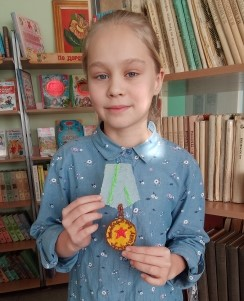 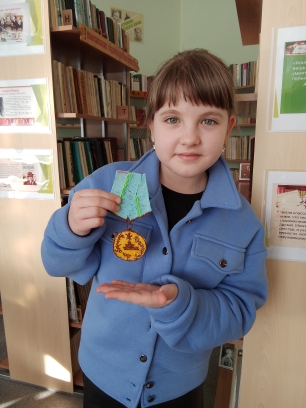 Медаль «За оборону Ленинграда»
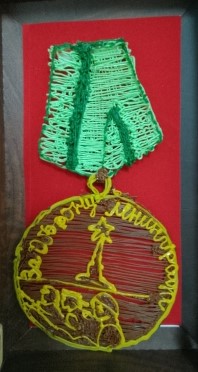 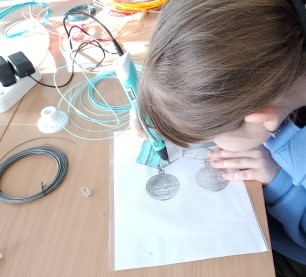 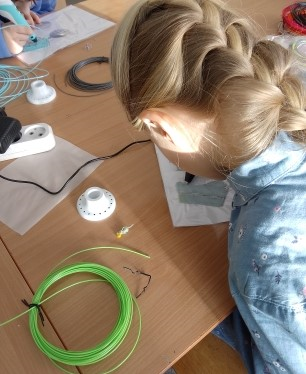